Greedy Algorithm
CS 330 Intro to the Design and Analysis of Algorithms
Lecture note
Sajedul Talukder
Optimization Problems
A problem that may have many feasible solutions.
Each solution has a value
In maximization problem, we wish to find a solution to maximize the value
In the minimization problem, we wish to find a solution to minimize the value
Optimization Problems
An optimization problem is one in which you want to find, not just a solution, but the best solution
A “greedy algorithm” sometimes works well for optimization problems
A greedy algorithm works in phases. At each phase:
You take the best you can get right now, without regard for future consequences
You hope that by choosing a local optimum at each step, you will end up at a global optimum
Greedy Algorithm
Greedy is an algorithmic paradigm that builds up a solution piece by piece, always choosing the next piece that offers the most obvious and immediate benefit.
In many problems, a greedy strategy does not usually produce an optimal solution. The problems where choosing locally optimal also leads to global solution are best fit for Greedy.

Greedy choice property
Make whatever choice seems best at the moment and then solve the subproblems that arise later.
Optimal substructure
A problem exhibits optimal substructure if an optimal solution to the problem contains optimal solutions to the sub-problems.
Example: Counting money
Suppose you want to count out a certain amount of money, using the fewest possible bills and coins
A greedy algorithm would do this would be:At each step, take the largest possible bill or coin that does not overshoot
Example: To make $6.39, you can choose:
a $5 bill
a $1 bill, to make $6
a 25¢ coin, to make $6.25
A 10¢ coin, to make $6.35
four 1¢ coins, to make $6.39
For US money, the greedy algorithm always gives the optimum solution
A failure of the greedy algorithm
In some (fictional) monetary system, “fricto” come in 1 fricto, 7 fricto, and 10 fricto coins
Using a greedy algorithm to count out 15 frictos, you would get
A 10 fricto piece
Five 1 fricto pieces, for a total of 15 frictos
This requires six coins
A better solution would be to use two 7 fricto pieces and one 1 fricto piece
This only requires three coins
The greedy algorithm results in a solution, but not in an optimal solution
Interval Scheduling
Interval Scheduling
Consider a set of tasks each represented by an interval describing the time in which it needs to be processed by some machine.
For instance, task A might run from 2:00 to 5:00, task B might run from 4:00 to 10:00 and task C might run from 9:00 to 11:00. 
A subset of intervals is compatible if no two intervals overlap on the machine/resource. For example, the subset {A,C} is compatible, as is the subset {B}; but neither {A,B} nor {B,C} are compatible subsets, because the corresponding intervals within each subset overlap.
The interval scheduling maximization problem is to find a largest compatible set, i.e., a set of non-overlapping intervals of maximum size. The goal here is to execute as many tasks as possible, that is, to maximize the throughput.
[Speaker Notes: Activity selection = interval scheduling
OPT = B, E, H
Note: smallest job (C) is not in any optimal solution, job that starts first (A) is not in any optimal solution.]
Interval Scheduling
Interval scheduling.
Job j starts at sj and finishes at fj.
Two jobs compatible if they don't overlap.
Goal: find maximum subset of mutually compatible jobs.
a
b
c
d
e
f
g
h
Time
0
1
2
3
4
5
6
7
8
9
10
11
[Speaker Notes: Activity selection = interval scheduling
OPT = B, E, H
Note: smallest job (C) is not in any optimal solution, job that starts first (A) is not in any optimal solution.]
Interval Scheduling: Greedy Algorithms
Greedy template.  Consider jobs in some natural order.Take each job provided it's compatible with the ones already taken.

[Earliest start time]  Consider jobs in ascending order of sj.

[Earliest finish time]  Consider jobs in ascending order of fj.

[Shortest interval]  Consider jobs in ascending order of fj - sj.

[Fewest conflicts]  For each job j, count the number ofconflicting jobs cj. Schedule in ascending order of cj.
Counter example for earliest start time
Counter example for shortest interval
Counter example for fewest conflicts
Interval Scheduling: Greedy Algorithms
Greedy template.  Consider jobs in some natural order.Take each job provided it's compatible with the ones already taken.
H
B
E
G
F
D
A
C
Earliest-finish-time-first algorithm demo
A
B
C
D
E
F
G
H
0
1
2
3
4
5
6
7
8
9
10
11
0
1
2
3
4
5
6
7
8
9
10
11
Sort the jobs according to earliest finish time
H
B
E
G
F
D
A
C
Earliest-finish-time-first algorithm demo
time
0
1
2
3
4
5
6
7
8
9
10
11
0
1
2
3
4
5
6
7
8
9
10
11
H
B
B
E
G
F
D
A
C
Earliest-finish-time-first algorithm demo
time
0
1
2
3
4
5
6
7
8
9
10
11
job B is compatible (add to schedule)
0
1
2
3
4
5
6
7
8
9
10
11
H
B
E
B
G
F
D
A
Earliest-finish-time-first algorithm demo
C
time
0
1
2
3
4
5
6
7
8
9
10
11
0
1
2
3
4
5
6
7
8
9
10
11
H
B
E
B
G
F
D
A
C
C
C
Earliest-finish-time-first algorithm demo
time
0
1
2
3
4
5
6
7
8
9
10
11
job C is incompatible (do not add to schedule)
0
1
2
3
4
5
6
7
8
9
10
11
H
B
E
B
G
F
D
A
C
Earliest-finish-time-first algorithm demo
time
0
1
2
3
4
5
6
7
8
9
10
11
0
1
2
3
4
5
6
7
8
9
10
11
H
B
E
B
G
F
D
A
A
C
Earliest-finish-time-first algorithm demo
time
0
1
2
3
4
5
6
7
8
9
10
11
job A is incompatible (do not add to schedule)
0
1
2
3
4
5
6
7
8
9
10
11
H
B
E
B
G
F
D
A
C
Earliest-finish-time-first algorithm demo
time
0
1
2
3
4
5
6
7
8
9
10
11
0
1
2
3
4
5
6
7
8
9
10
11
H
B
E
E
B
G
F
D
A
C
Earliest-finish-time-first algorithm demo
time
0
1
2
3
4
5
6
7
8
9
10
11
job E is compatible (add to schedule)
0
1
2
3
4
5
6
7
8
9
10
11
H
B
E
B
E
G
F
D
A
C
Earliest-finish-time-first algorithm demo
time
0
1
2
3
4
5
6
7
8
9
10
11
0
1
2
3
4
5
6
7
8
9
10
11
H
B
E
B
E
G
F
D
D
A
C
Earliest-finish-time-first algorithm demo
time
0
1
2
3
4
5
6
7
8
9
10
11
job D is incompatible (do not add to schedule)
0
1
2
3
4
5
6
7
8
9
10
11
H
B
E
B
E
G
F
D
A
C
Earliest-finish-time-first algorithm demo
time
0
1
2
3
4
5
6
7
8
9
10
11
0
1
2
3
4
5
6
7
8
9
10
11
H
B
E
B
E
G
F
F
D
A
C
Earliest-finish-time-first algorithm demo
time
0
1
2
3
4
5
6
7
8
9
10
11
job F is incompatible (do not add to schedule)
0
1
2
3
4
5
6
7
8
9
10
11
H
B
E
B
E
G
F
D
A
C
Earliest-finish-time-first algorithm demo
time
0
1
2
3
4
5
6
7
8
9
10
11
0
1
2
3
4
5
6
7
8
9
10
11
H
B
E
B
E
G
F
D
A
C
Earliest-finish-time-first algorithm demo
time
0
1
2
3
4
5
6
7
8
9
10
11
job G is incompatible (do not add to schedule)
0
1
2
3
4
5
6
7
8
9
10
11
H
B
E
B
E
G
G
F
D
A
C
Earliest-finish-time-first algorithm demo
time
0
1
2
3
4
5
6
7
8
9
10
11
job G is incompatible (do not add to schedule)
0
1
2
3
4
5
6
7
8
9
10
11
H
B
E
B
E
G
F
D
A
Earliest-finish-time-first algorithm demo
C
time
0
1
2
3
4
5
6
7
8
9
10
11
0
1
2
3
4
5
6
7
8
9
10
11
H
H
B
E
B
E
G
F
D
A
C
Earliest-finish-time-first algorithm demo
time
0
1
2
3
4
5
6
7
8
9
10
11
job H is compatible (add to schedule)
0
1
2
3
4
5
6
7
8
9
10
11
H
H
B
E
B
E
G
F
D
A
C
Earliest-finish-time-first algorithm demo
time
0
1
2
3
4
5
6
7
8
9
10
11
0
1
2
3
4
5
6
7
8
9
10
11
H
H
B
E
B
E
G
F
D
A
C
Earliest-finish-time-first algorithm demo
time
0
1
2
3
4
5
6
7
8
9
10
11
done (an optimal set of jobs)
0
1
2
3
4
5
6
7
8
9
10
11
Interval Scheduling: Greedy Algorithm
Greedy algorithm.  Consider jobs in increasing order of finish time. Take each job provided it's compatible with the ones already taken.








Implementation.
Remember job j* that was added last to S.
Job j is compatible with A if sj  fj*.
Sort jobs by finish times so that f1  f2  ...  fn.


S  
for j = 1 to n {
   if (job j compatible with S)
      S  S  {j}
}
return S
set of jobs selected
Interval Scheduling: Greedy Analysis
Greedy algorithm.  Consider jobs in increasing order of finish time. Take each job provided it's compatible with the ones already taken.








Total time complexity: O(n log n) + O(n) = O(n log n)
Sort jobs by finish times so that f1  f2  ...  fn.  


S  
for j = 1 to n {
   if (job j compatible with S)
      S  S  {j}
}
return S
O(n log n)
set of jobs selected
O(n)
Interval Scheduling:  Analysis
Theorem.  Greedy algorithm is optimal.
Pf.  (by contradiction)
Assume greedy is not optimal, and let's see what happens.
Let i1, i2, ... ik denote set of jobs selected by greedy.
Let j1, j2, ... jm  denote set of jobs in the optimal solution withi1 = j1, i2 = j2, ..., ir = jr for the largest possible value of r.
job ir+1 finishes before jr+1
Greedy:
i1
i2
ir
ir+1
j1
j2
jr
jr+1
. . .
OPT:
why not replace job jr+1with job ir+1?
Interval Scheduling:  Analysis
Theorem.  Greedy algorithm is optimal.
Pf.  (by contradiction)
Assume greedy is not optimal, and let's see what happens.
Let i1, i2, ... ik denote set of jobs selected by greedy.
Let j1, j2, ... jm  denote set of jobs in the optimal solution withi1 = j1, i2 = j2, ..., ir = jr for the largest possible value of r.
job ir+1 finishes before jr+1
Greedy:
i1
i2
ir
ir+1
j1
j2
jr
ir+1
. . .
OPT:
solution still feasible and optimal, but contradicts maximality of r.
Interval Partitioning
Interval Partitioning
Interval partitioning.
Lecture j starts at sj and finishes at fj.
Goal:  find minimum number of classrooms to schedule all lecturesso that no two occur at the same time in the same room.

Ex:  This schedule uses 4 classrooms to schedule 10 lectures.
e
j
4
g
c
d
3
b
h
2
a
f
i
1
3
3:30
4
4:30
9
9:30
10
10:30
11
11:30
12
12:30
1
1:30
2
2:30
Time
Interval Partitioning
Interval partitioning.
Lecture j starts at sj and finishes at fj.
Goal:  find minimum number of classrooms to schedule all lecturesso that no two occur at the same time in the same room.

Ex:  This schedule uses only 3.
f
c
d
j
3
i
b
g
2
a
h
e
1
3
3:30
4
4:30
9
9:30
10
10:30
11
11:30
12
12:30
1
1:30
2
2:30
Time
i
g
a
d
f
j
c
e
b
h
Earliest-start-time-first algorithm demo
Consider lectures in order of start time:
Assign next lecture to any compatible classroom (if one exists).
Otherwise, open up a new classroom.
time
3
3:30
4
4:30
9
9:30
10
10:30
11
11:30
12
12:30
1
1:30
2
2:30
Earliest-start-time-first algorithm demo
a
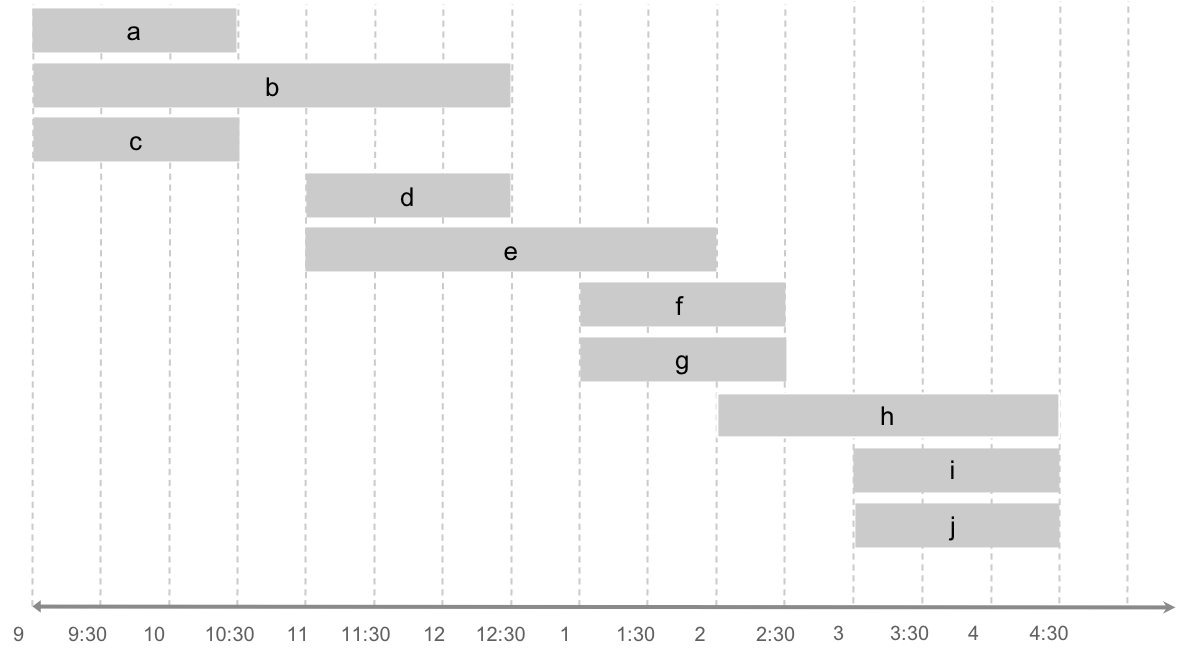 no compatible classroom: open up a new classroom and assign lecture to it
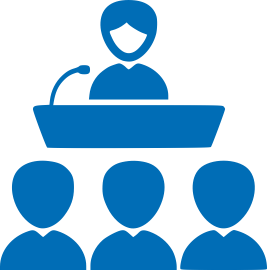 1
time
3
3:30
4
4:30
9
9:30
10
10:30
11
11:30
12
12:30
1
1:30
2
2:30
[Speaker Notes: https://openclipart.org/detail/279032/meeting-icon]
a
b
Earliest-start-time-first algorithm demo
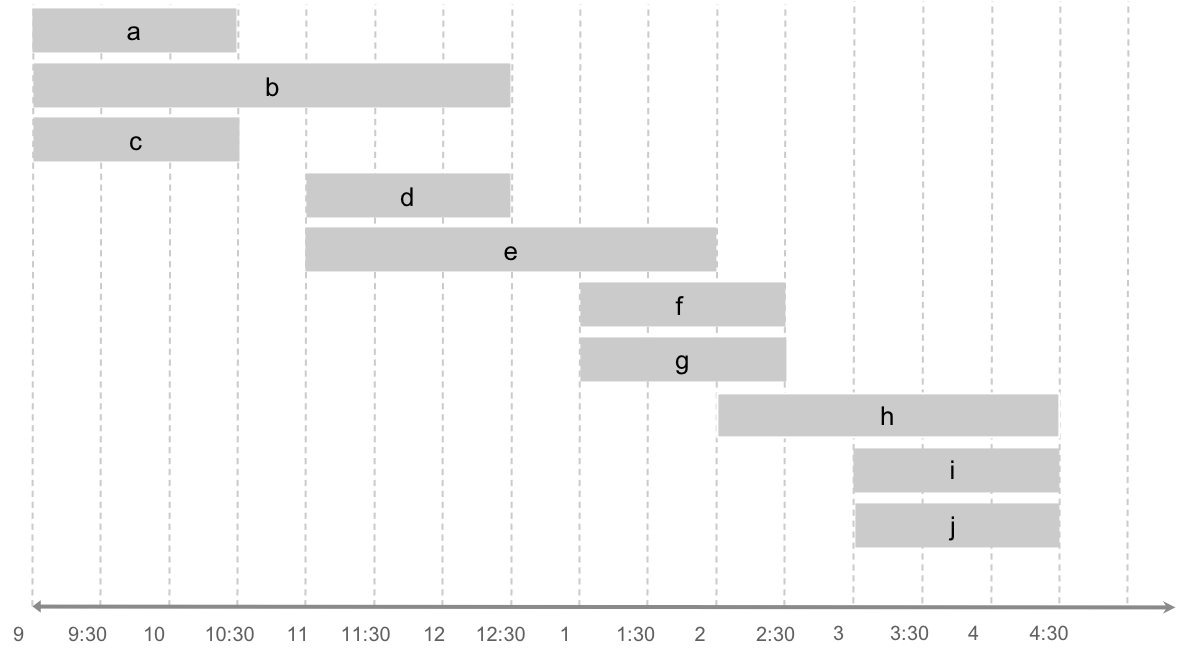 no compatible classroom: open up a new classroom and assign lecture to it
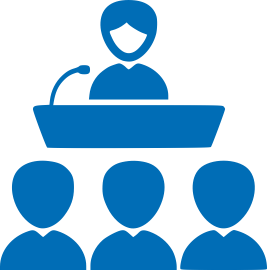 2
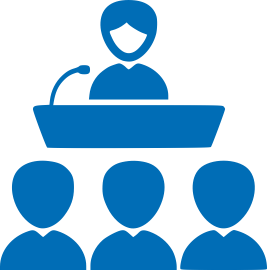 1
time
3
3:30
4
4:30
9
9:30
10
10:30
11
11:30
12
12:30
1
1:30
2
2:30
40
a
c
b
Earliest-start-time-first algorithm demo
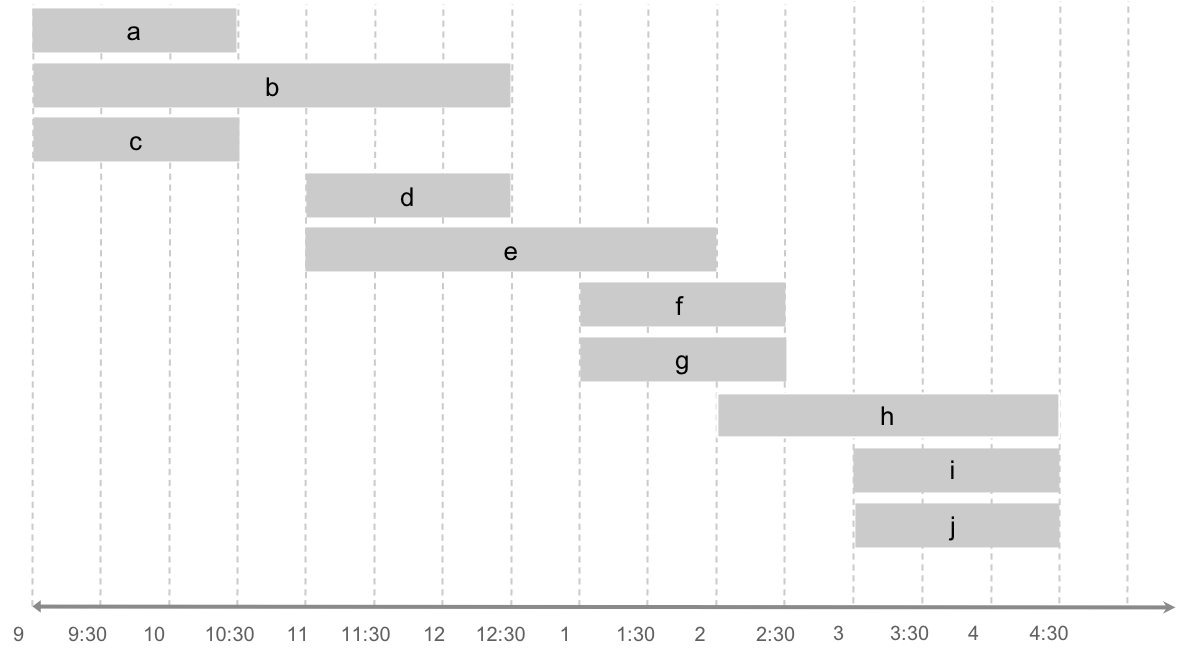 no compatible classroom: open up a new classroom and assign lecture to it
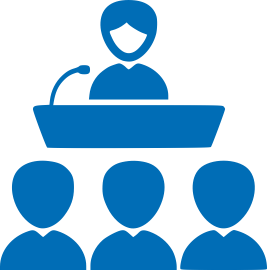 3
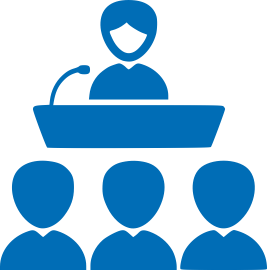 2
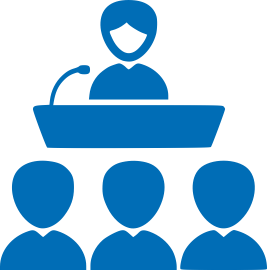 1
time
3
3:30
4
4:30
9
9:30
10
10:30
11
11:30
12
12:30
1
1:30
2
2:30
a
d
c
b
Earliest-start-time-first algorithm demo
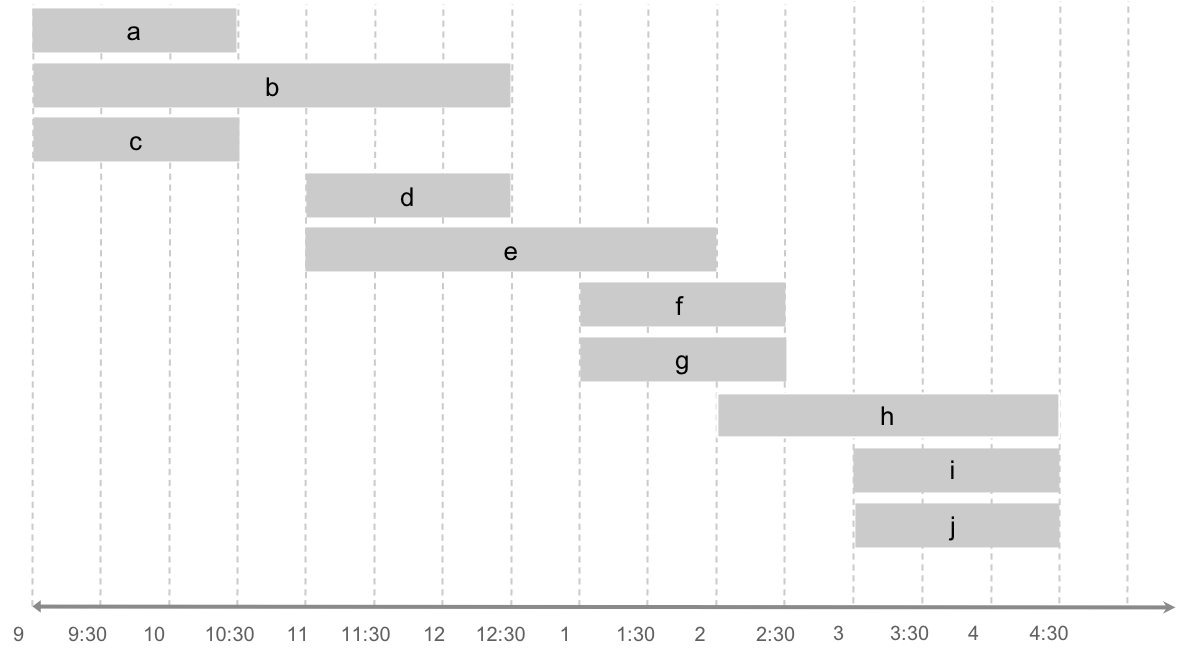 lecture d is compatible with classrooms 1 and 3
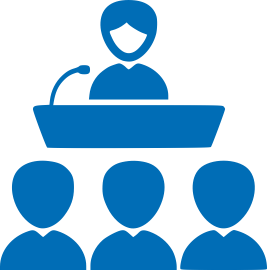 3
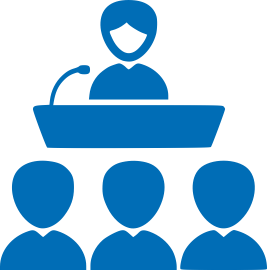 2
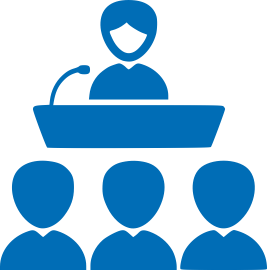 1
time
3
3:30
4
4:30
9
9:30
10
10:30
11
11:30
12
12:30
1
1:30
2
2:30
a
Earliest-start-time-first algorithm demo
d
c
b
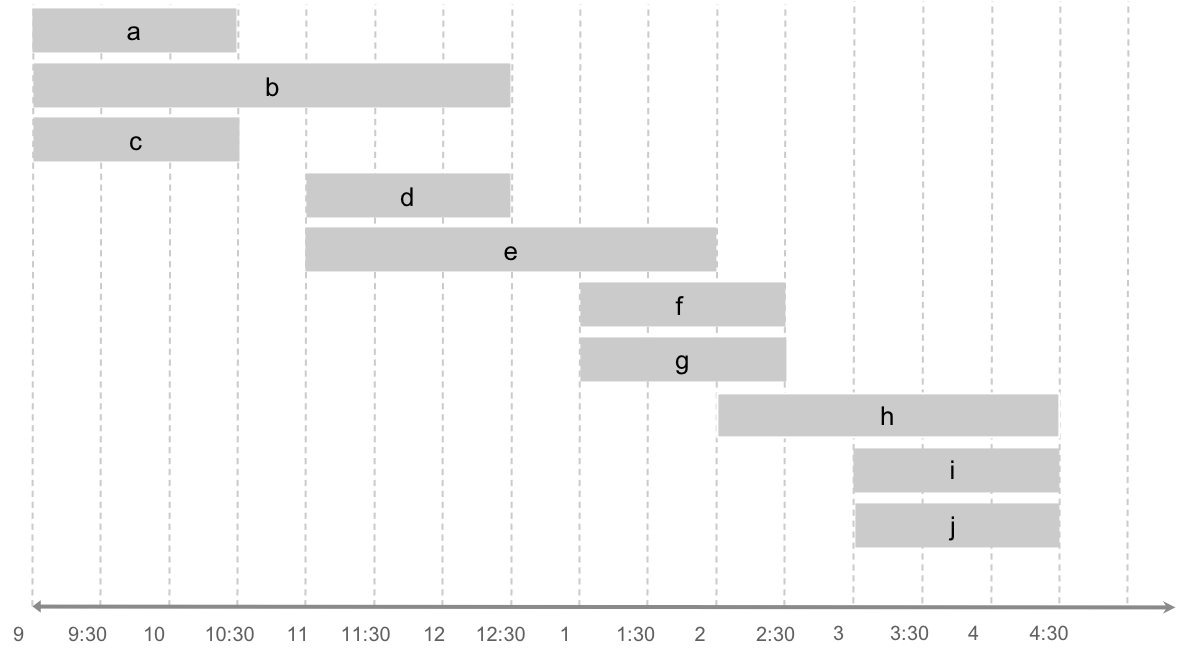 lecture e is compatible with classroom 1
e
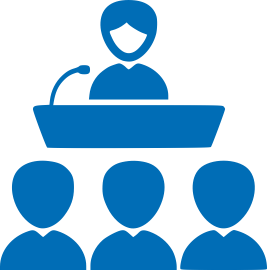 3
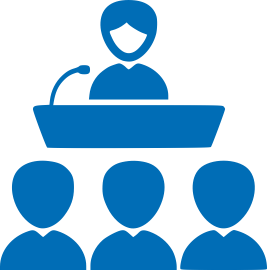 2
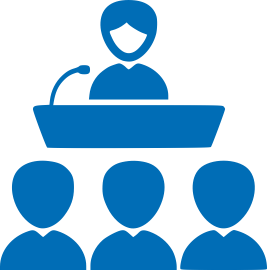 1
time
3
3:30
4
4:30
9
9:30
10
10:30
11
11:30
12
12:30
1
1:30
2
2:30
a
d
f
c
e
b
Earliest-start-time-first algorithm demo
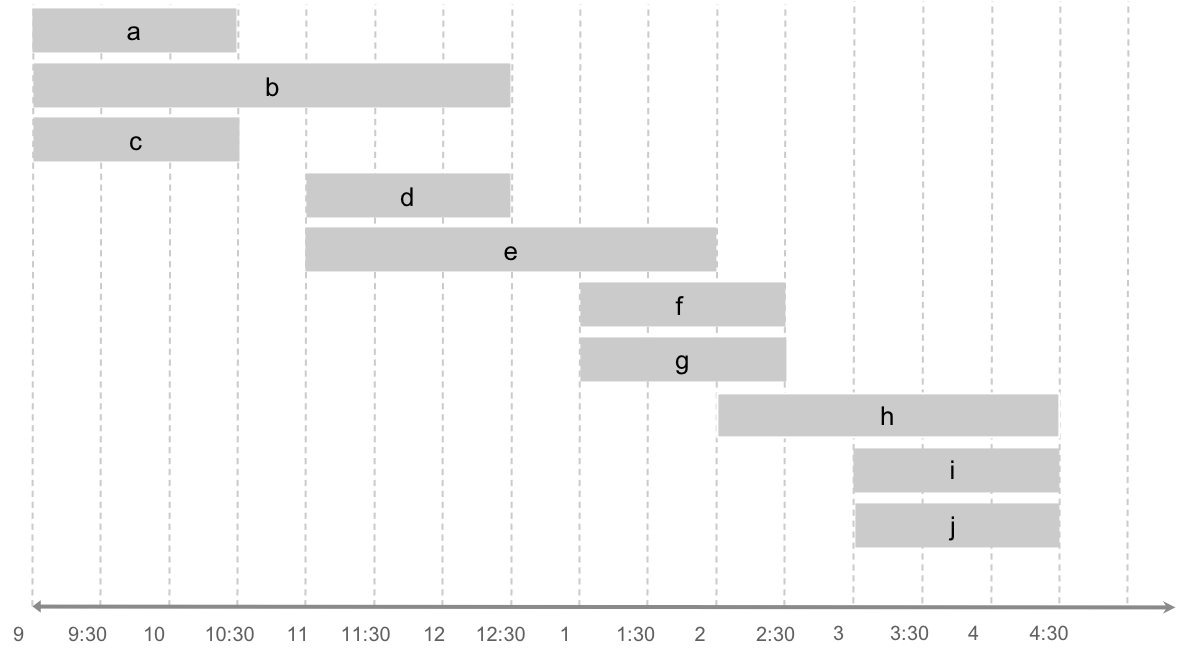 lecture f is compatible with classroom 2 and 3
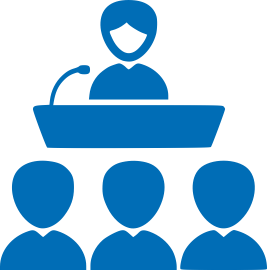 3
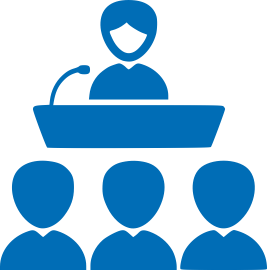 2
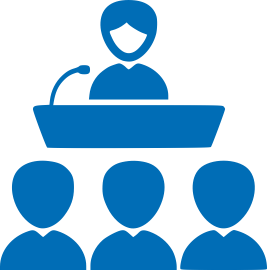 1
time
3
3:30
4
4:30
9
9:30
10
10:30
11
11:30
12
12:30
1
1:30
2
2:30
a
d
g
f
c
e
b
Earliest-start-time-first algorithm demo
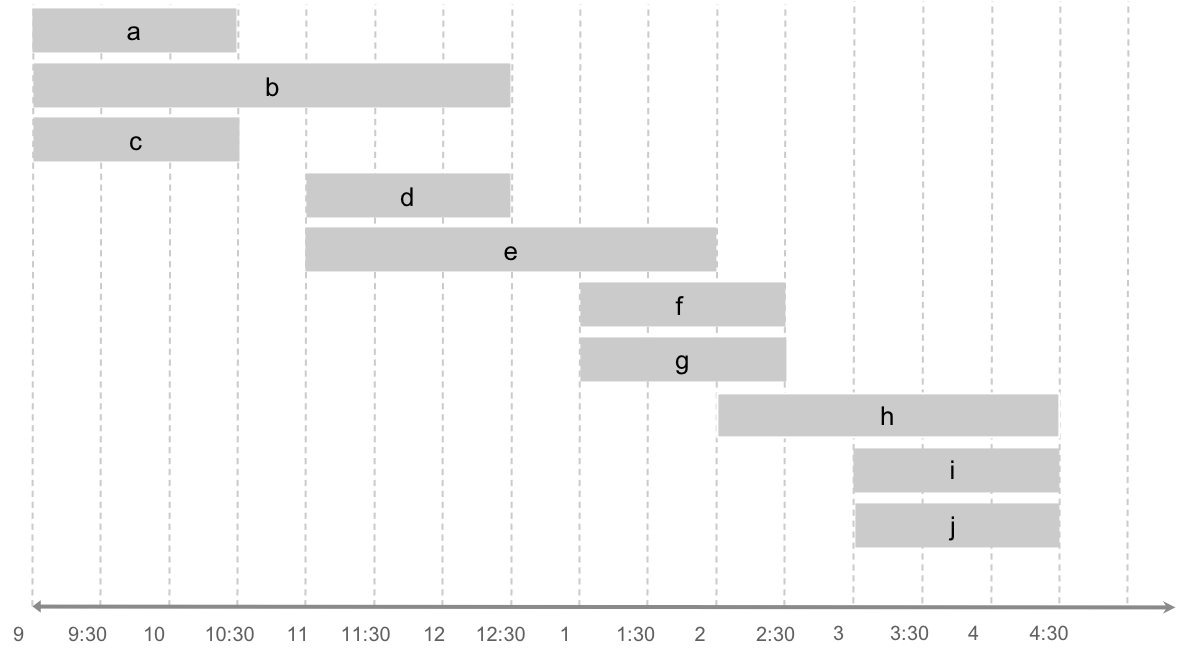 lecture g is compatible with classroom 2
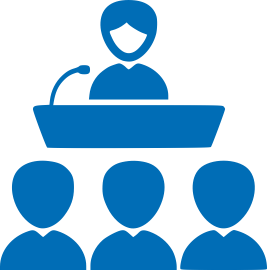 3
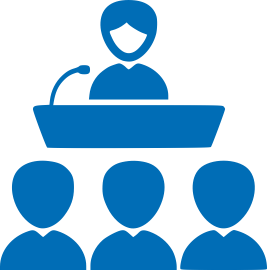 2
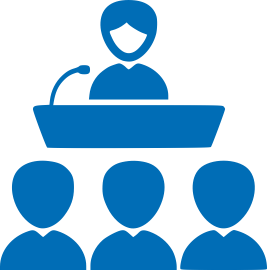 1
time
3
3:30
4
4:30
9
9:30
10
10:30
11
11:30
12
12:30
1
1:30
2
2:30
g
a
d
f
c
e
b
h
Earliest-start-time-first algorithm demo
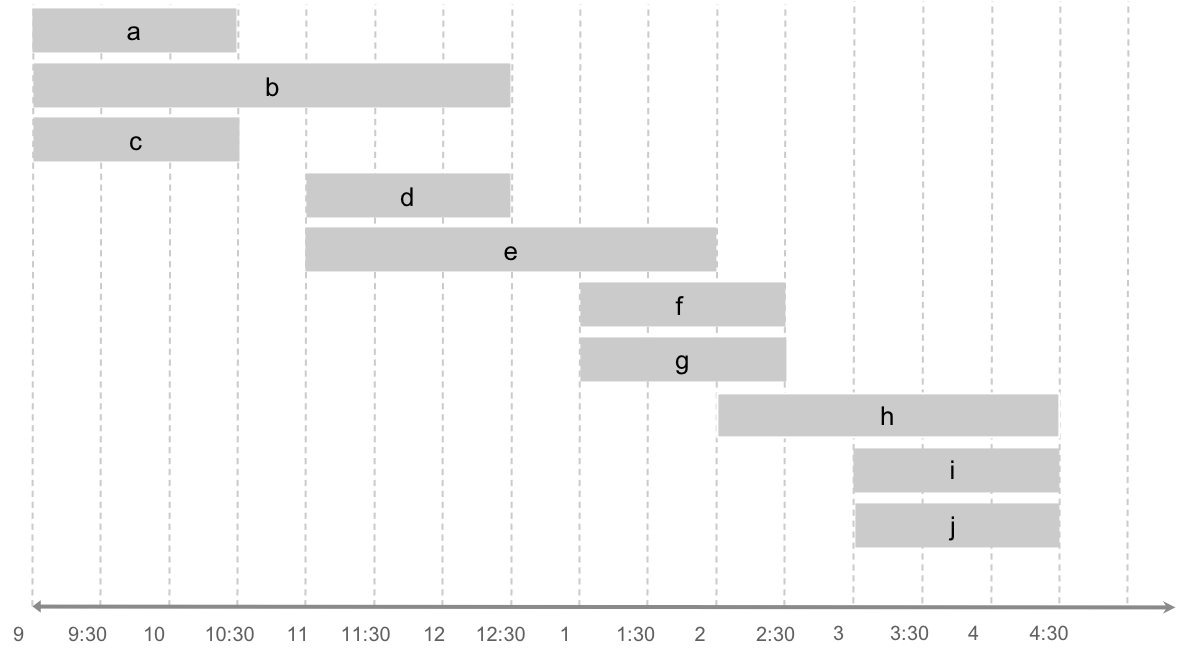 lecture h is compatible with classroom 1
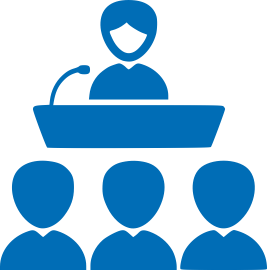 3
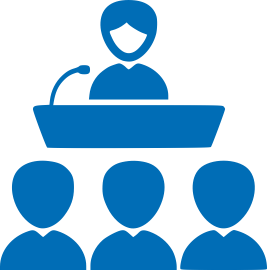 2
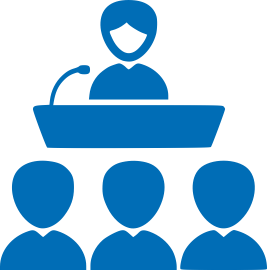 1
time
3
3:30
4
4:30
9
9:30
10
10:30
11
11:30
12
12:30
1
1:30
2
2:30
g
a
d
f
j
c
e
b
h
Earliest-start-time-first algorithm demo
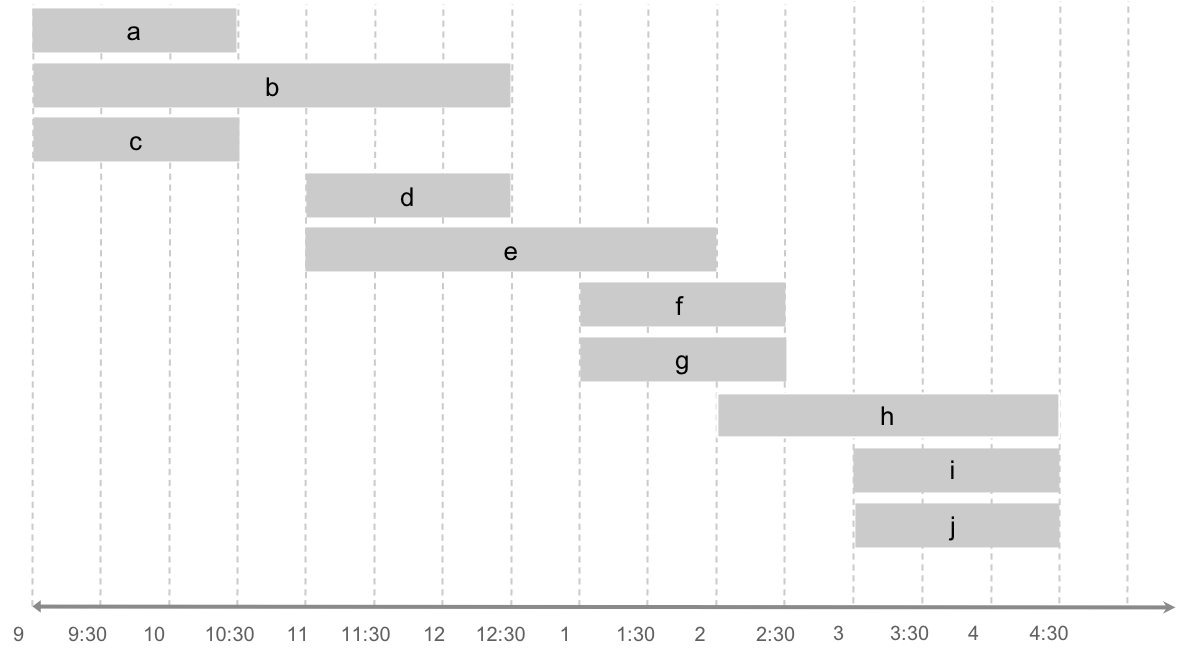 lecture j is compatible with classrooms 2 and 3
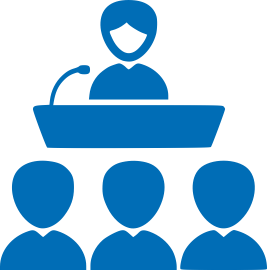 3
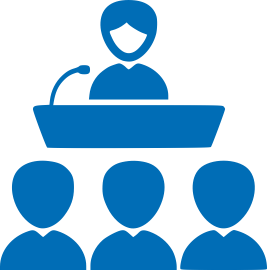 2
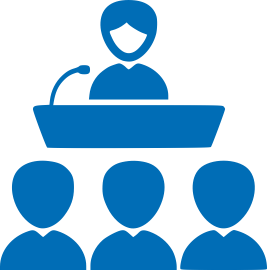 1
time
3
3:30
4
4:30
9
9:30
10
10:30
11
11:30
12
12:30
1
1:30
2
2:30
g
a
d
f
i
j
c
e
b
h
Earliest-start-time-first algorithm demo
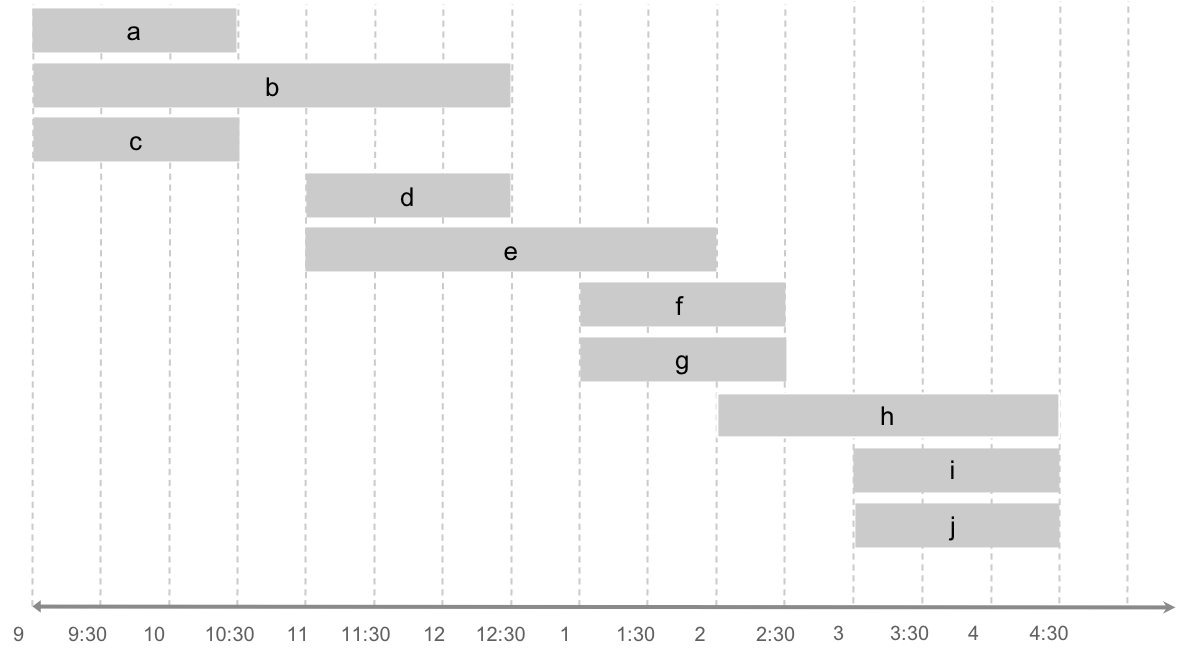 lecture i is compatible with classroom 2
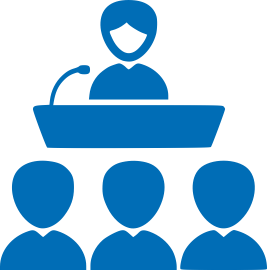 3
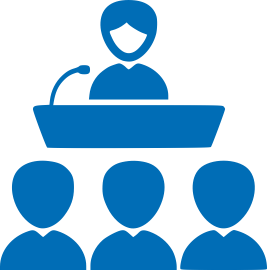 2
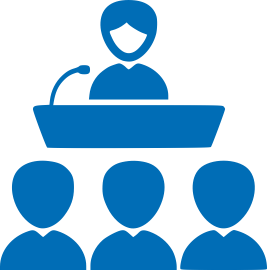 1
time
3
3:30
4
4:30
9
9:30
10
10:30
11
11:30
12
12:30
1
1:30
2
2:30
i
g
a
d
f
j
c
e
b
h
Earliest-start-time-first algorithm demo
Consider lectures in order of start time:
Assign next lecture to any compatible classroom (if one exists).
Otherwise, open up a new classroom.
done
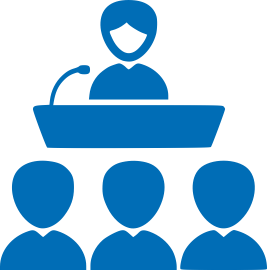 3
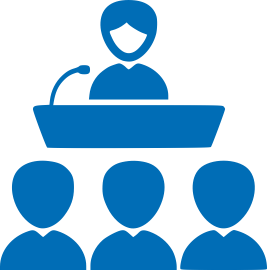 2
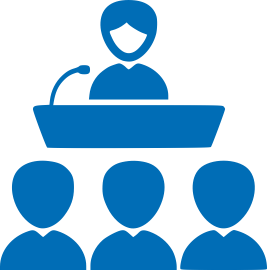 1
time
3
3:30
4
4:30
9
9:30
10
10:30
11
11:30
12
12:30
1
1:30
2
2:30
Interval Partitioning:  Greedy Algorithm
Greedy algorithm.  Consider lectures in increasing order of start time:  assign lecture to any compatible classroom.











Time complexity:  O(n log n).
Sort intervals by starting time so that s1  s2  ...  sn.
d  0

for j = 1 to n {
   if (lecture j is compatible with some classroom k)
      schedule lecture j in classroom k
   else
      allocate a new classroom d + 1
      schedule lecture j in classroom d + 1
      d  d + 1 
}
number of allocated classrooms
[Speaker Notes: priority queue keyed by the finish time of the last job added]
Interval Partitioning:  Lower Bound on Optimal Solution
Def.  The depth of a set of open intervals is the maximum number that contain all concurrent intervals at any given time.
Key observation.  Number of classrooms needed    depth.
Ex:  Depth of schedule below = 3    schedule below is optimal.




Q.  Does there always exist a schedule equal to depth of intervals?
a, b, c all contain 9:30
f
c
d
j
3
i
b
g
2
a
h
e
1
3
3:30
4
4:30
9
9:30
10
10:30
11
11:30
12
12:30
1
1:30
2
2:30
Time
Interval Partitioning:  Greedy Analysis
Observation.  Greedy algorithm never schedules two incompatible lectures in the same classroom.

Theorem.  Greedy algorithm is optimal.
Pf.  
Let d = number of classrooms that the greedy algorithm allocates.
Classroom d is opened because we needed to schedule a job, say j, that is incompatible with all d-1 other classrooms.
These d-1 jobs each end after sj (because of incompatible).
Since we sorted by start time, all these incompatibilities are caused by lectures that start no later than sj.
Thus, we have d lectures overlapping at time sj + .
Key observation    all schedules use  d classrooms.  ▪